Nye opdagelser
Jeg har købt mærkerne på næste 2 dias billigt af Karsten Jensen, med den forpligtigelse, at jeg skulle vise dem frem
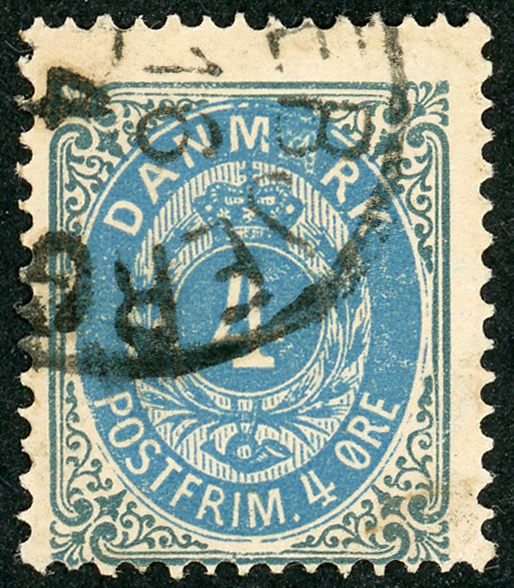 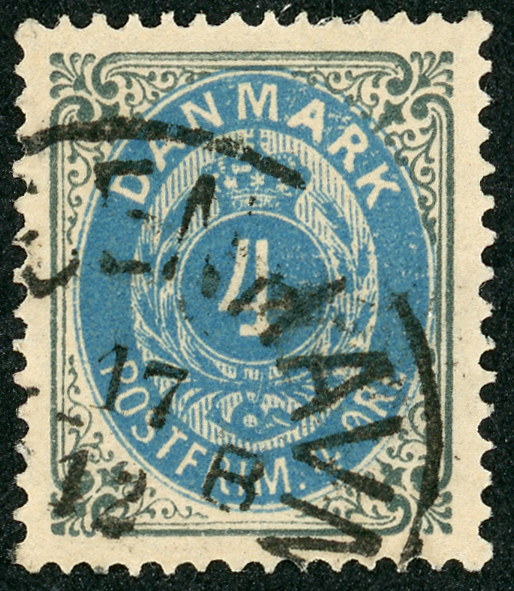 Disse to mærker er ikke samme tryk (41-44) - men samme ovalkliché
I mærket til venstre er MA udfyldt og trykker en plamage
Klichéen er taget ud og opgraveret inden man trykkede videre.
Nye opdagelser
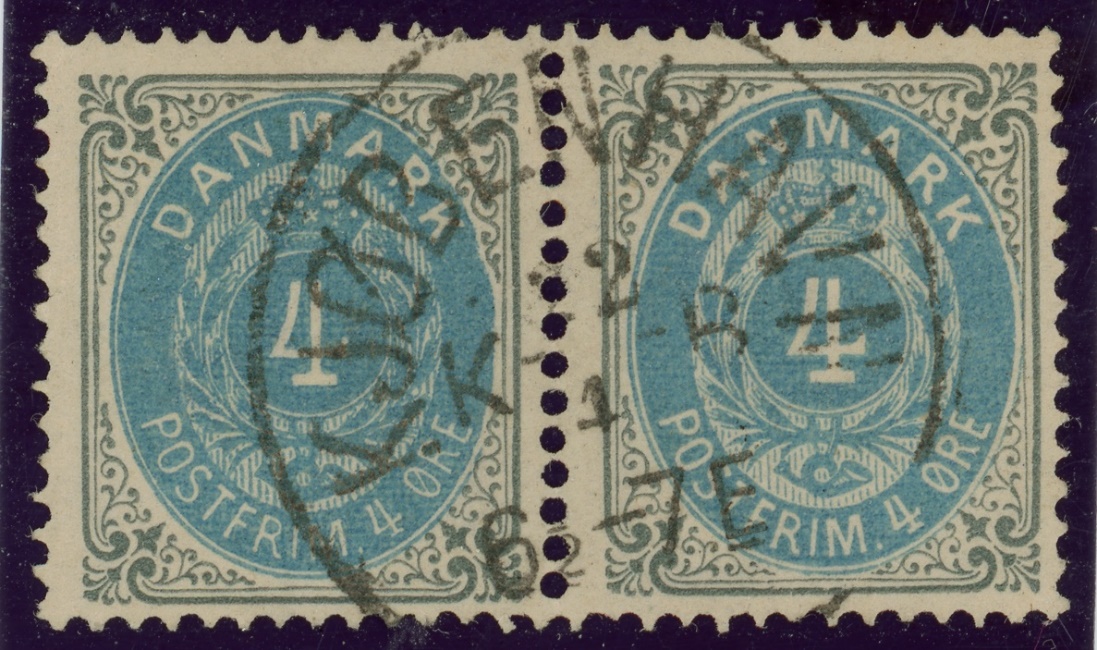 Parstykke tryk 17 pos. A61-62, hvor pos. A61 er en slidt kliché og A62 er en ny ovalkliché, udskiftet til trykket
Ikke tidligere registreret
Nye opdagelser
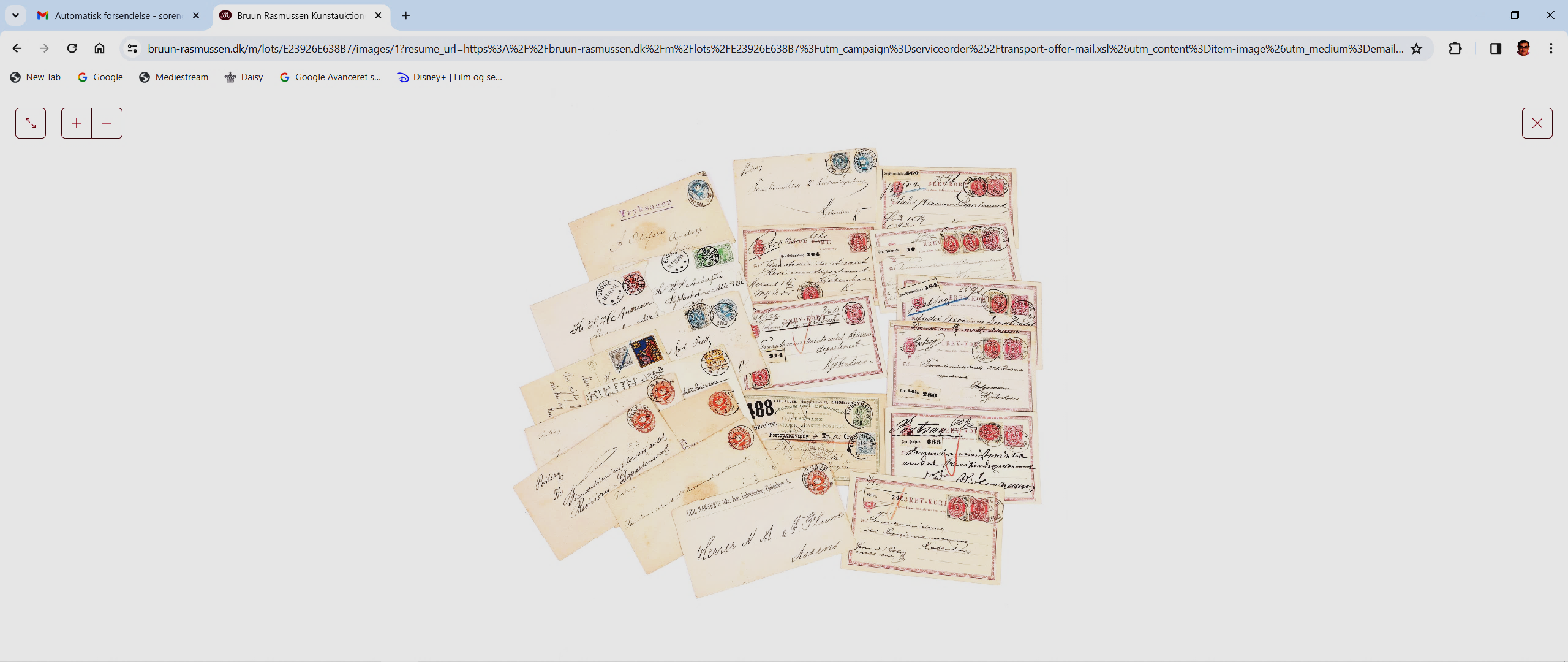 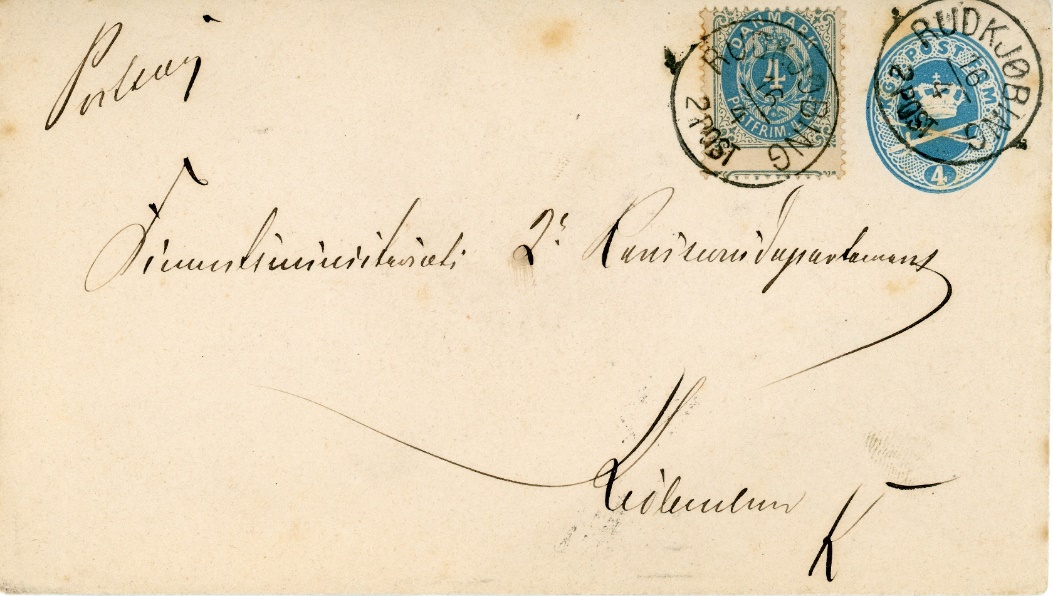 Nye opdagelser
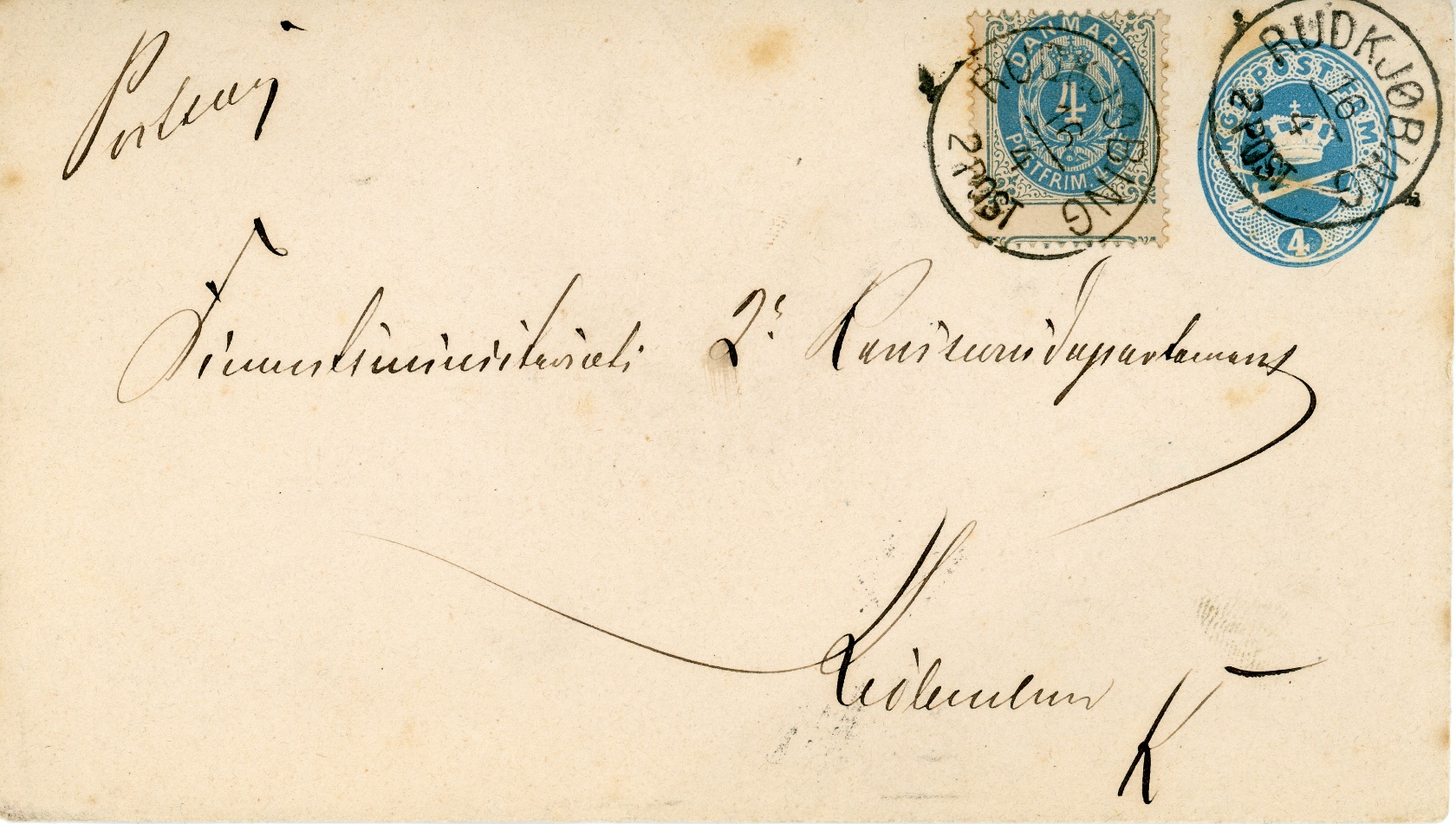 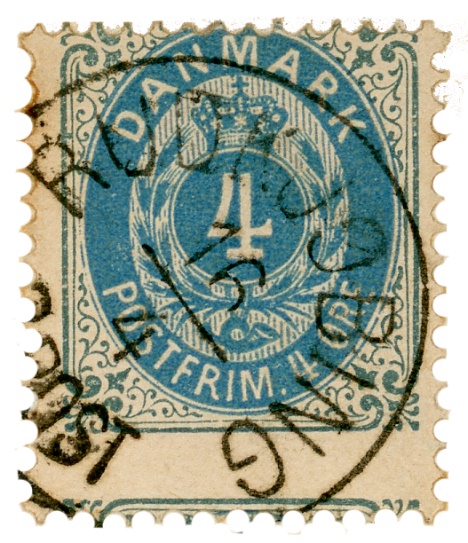 Det bliver ikke ringere af, at det sad som opfrankering på en 4 øre helsags-konvolut som ”Postsag” sendt fra LAP II RUDKJØBING 16/4 til København K i 1888. Måske den eneste kendte forsendelse med omv. kamtakning?
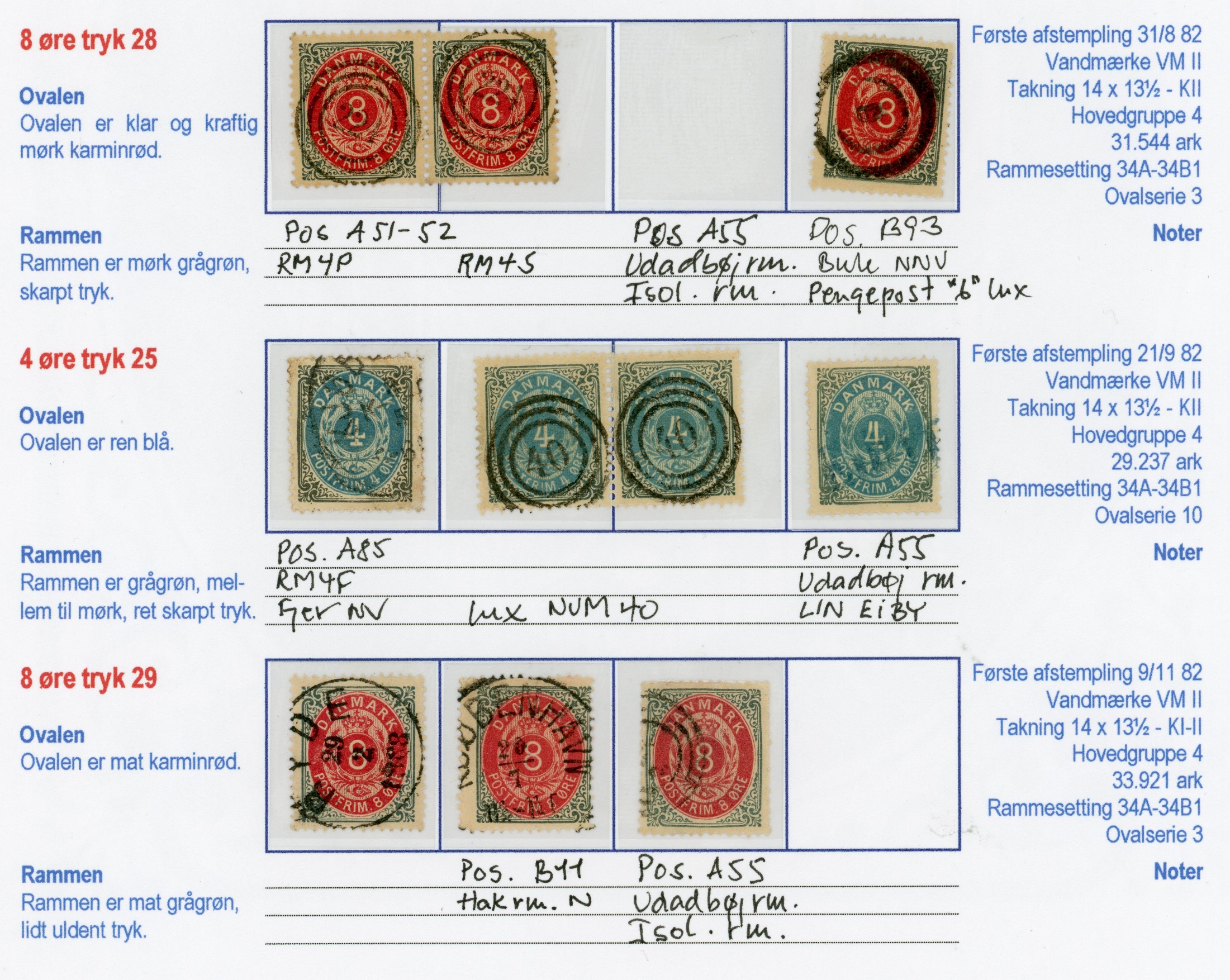 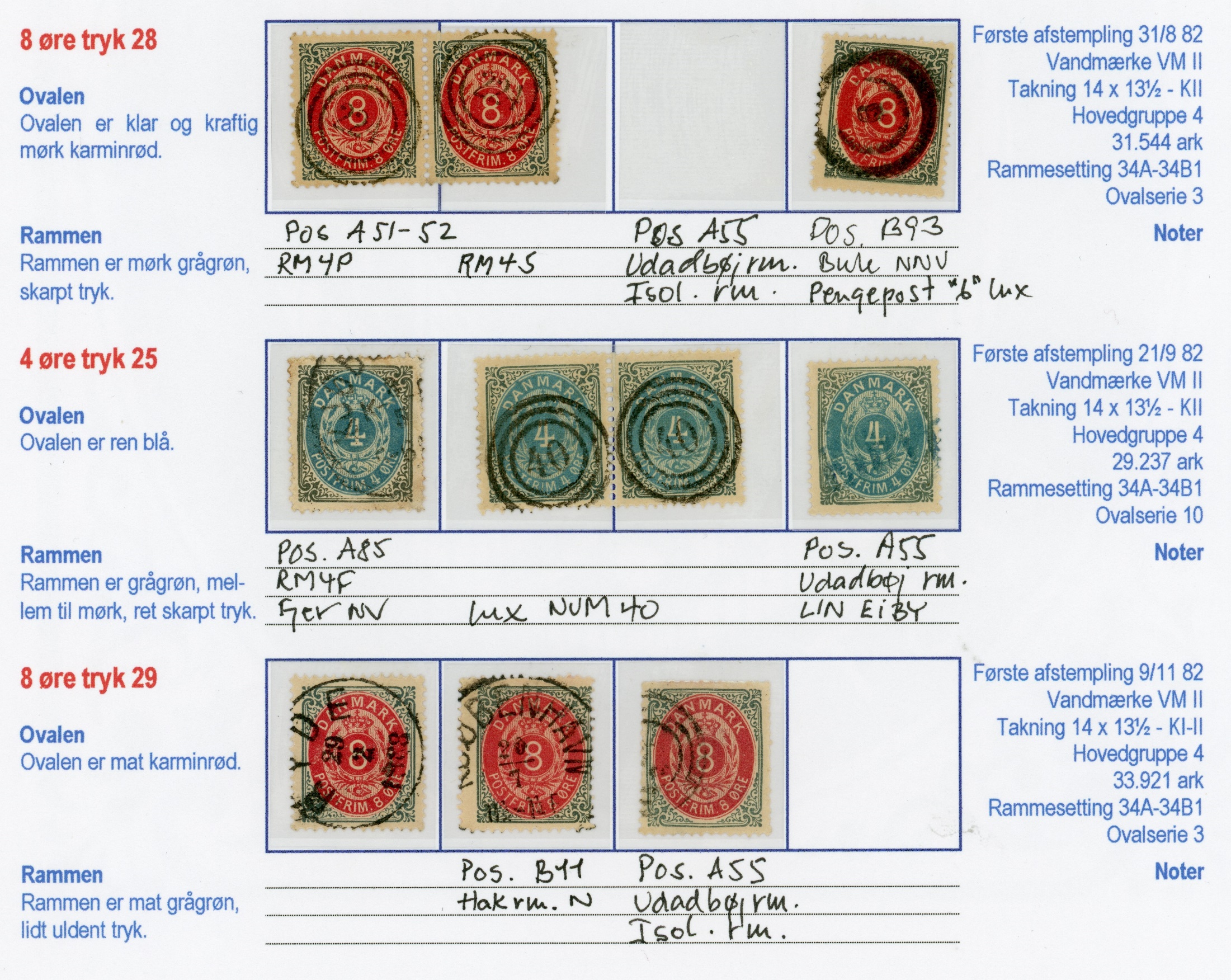 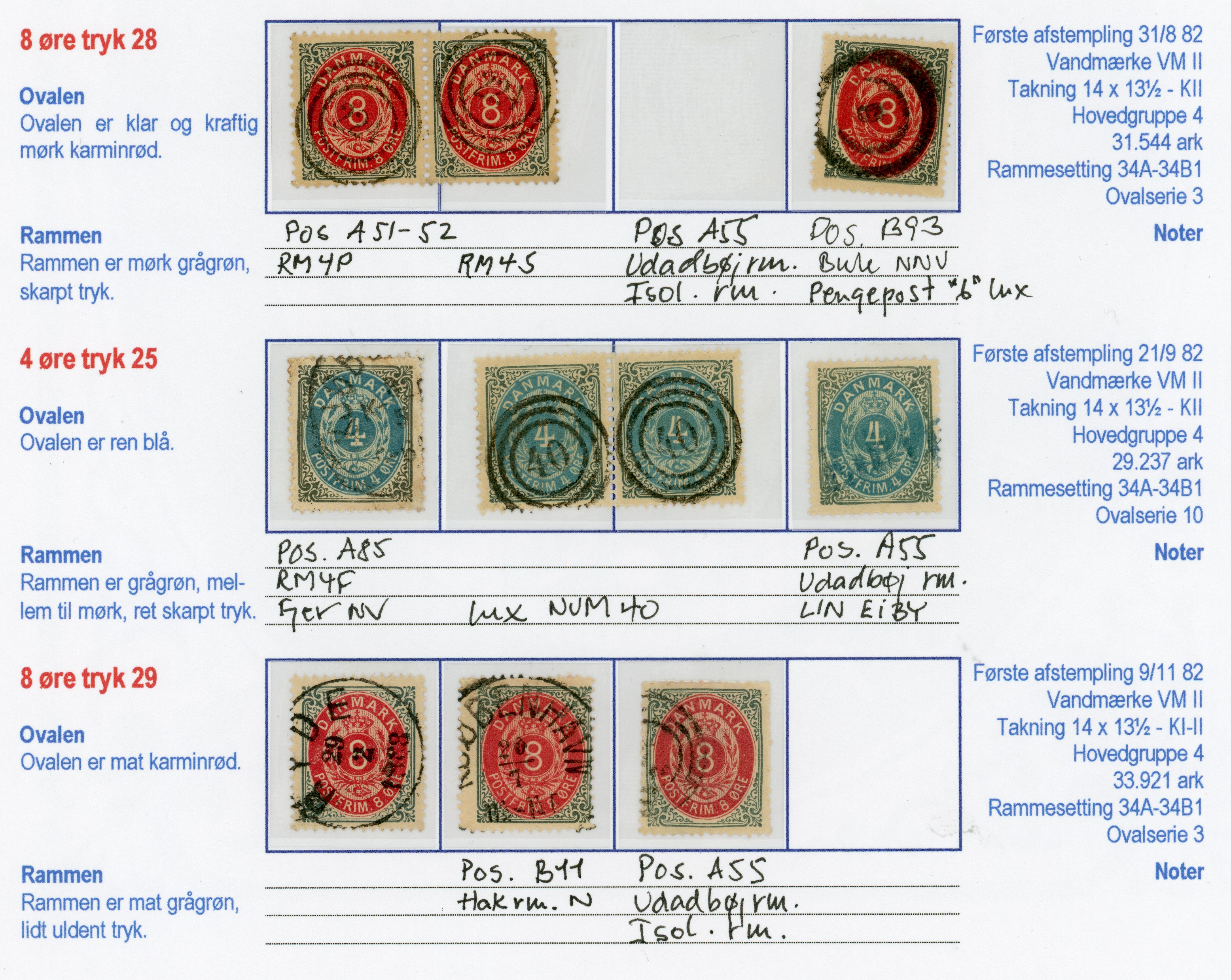 28
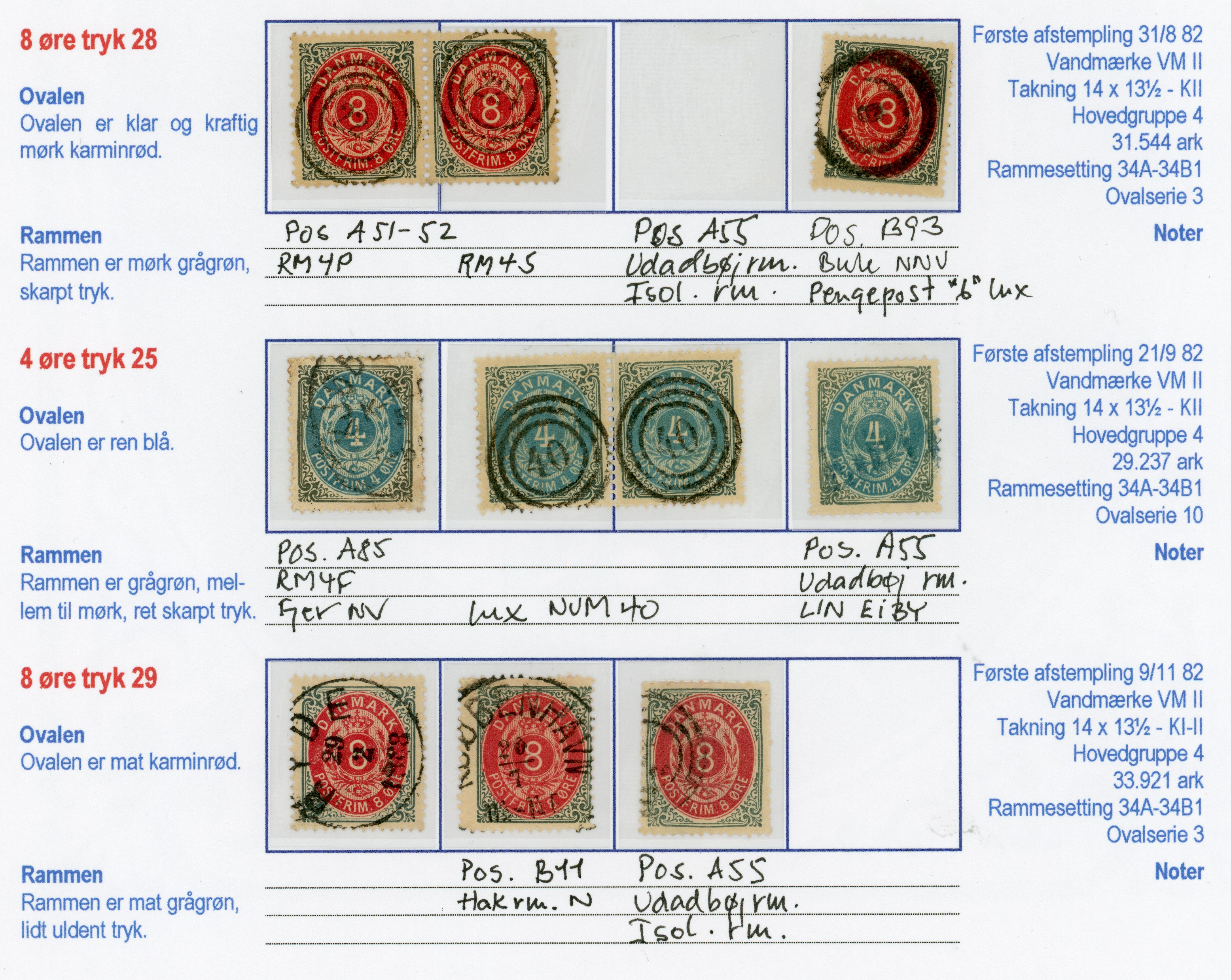 29
Både 8 øre 28 og 29 har uldent tryk – alt efter hvornår de er trykt i fabrikationen.
Men farverne på både ramme og oval er markant anderledes – som Lasse Nielsen beskriver dem.